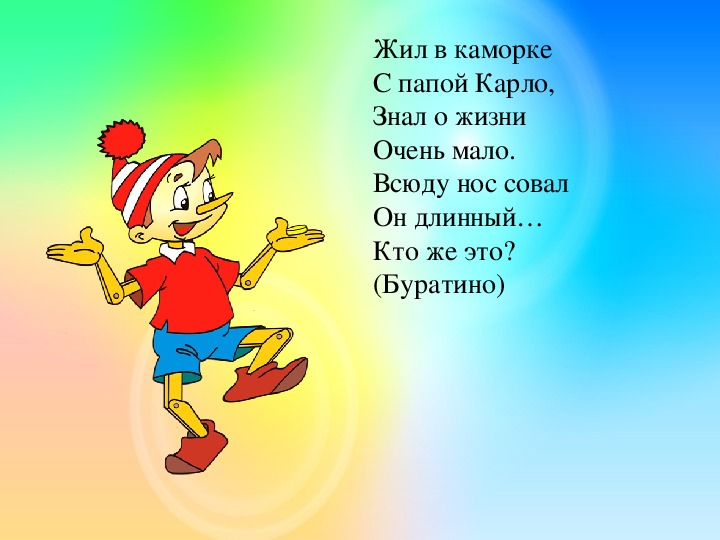 Промежуток времени в 100 лет.  
Отрезок, равный 100 см.  
Самая маленькая единица длины.  
Отрезок в 10 см  
60 минут - это  
Расстояние, равное 1000 метрам 
1/60 часа  
Самая маленькая единица времени
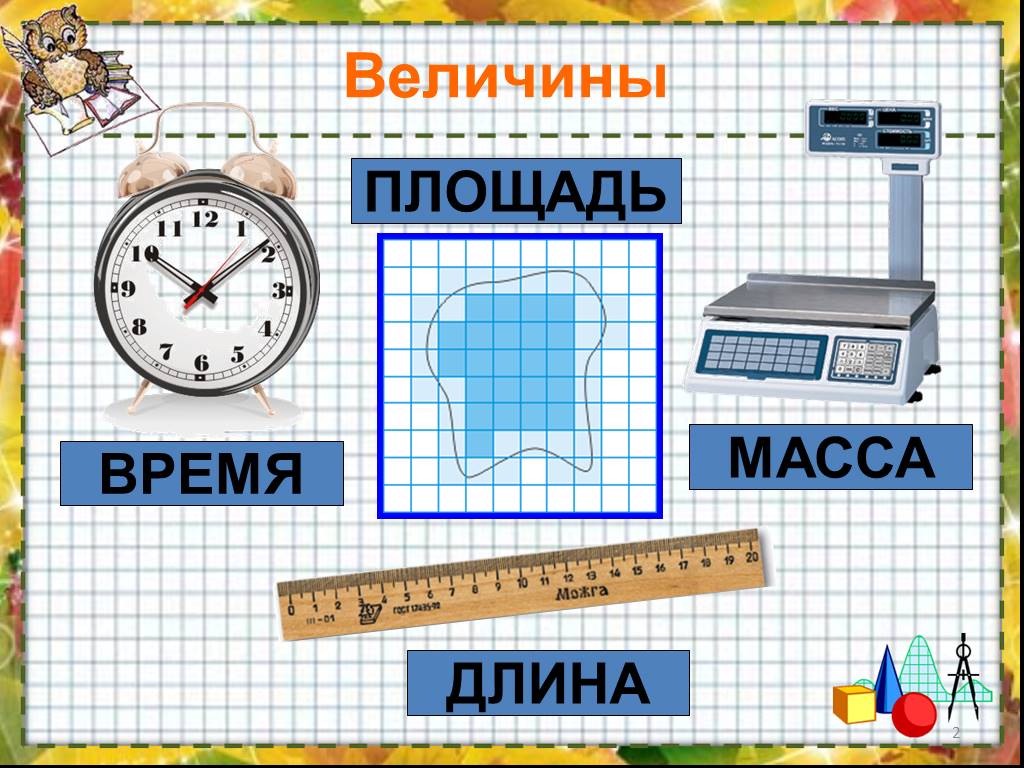 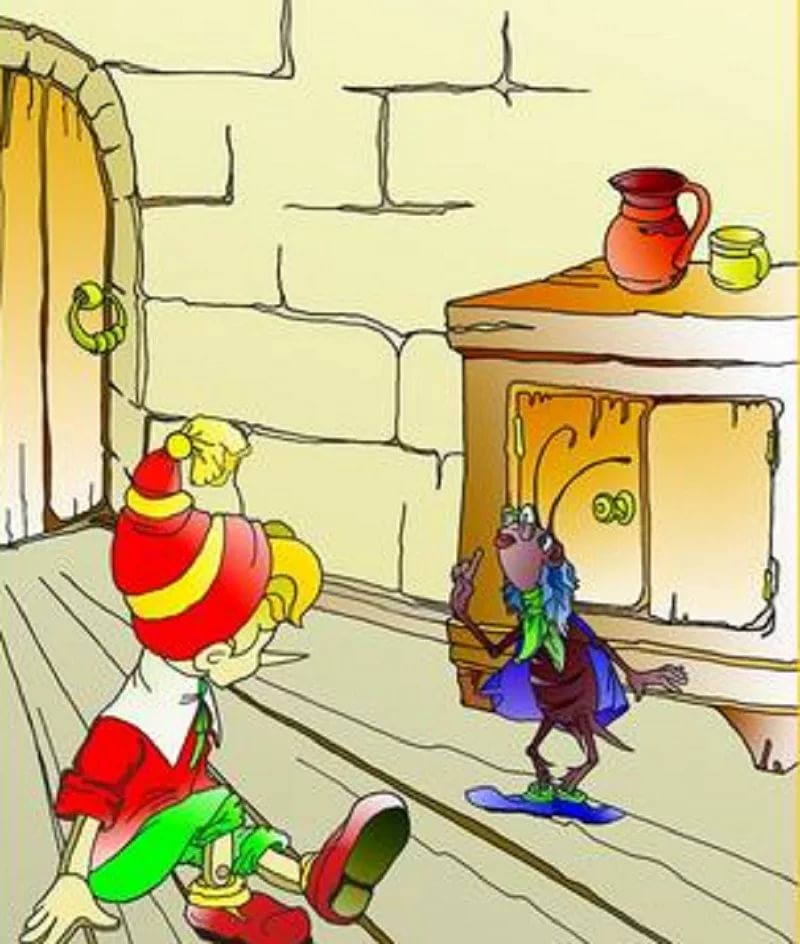 Разбейте числа на две группы
43,  5 м 6 дм,  1001,  4 кг,  5 мин,  890, 
10 с,  12,  6 кг,  2 т,  7 сут.,  98,  120 г,   
   8 дм²,  5 км,  1 ч 20 мин,  8 м²,  
 1000 см²,  555
Именованные числа5 м 6 дм,  4 кг,       5 мин,  10 с,  6 кг,  2 т,   7 сут.,  120 г,   8 дм²,  5 км,            1 ч 20 мин,  8 м², 1000 см²
Натуральные числа
43, 1001, 
890,  12,
 98,  555
Единицы измерения длины: км, м, дм, см, мм.Единицы измерения времени: сутки, час, мин, сек.Единицы измерения массы: т, ц, кг, г.Единицы измерения площади: м2, дм2, см2.
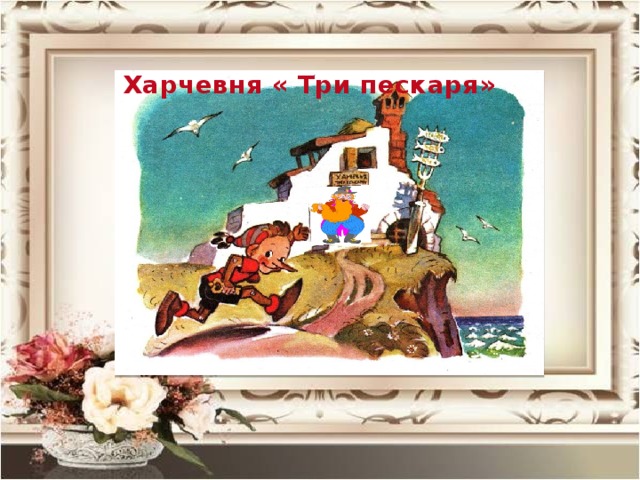 Выполним третье задание:
№15 стр.54 – реши уравнения
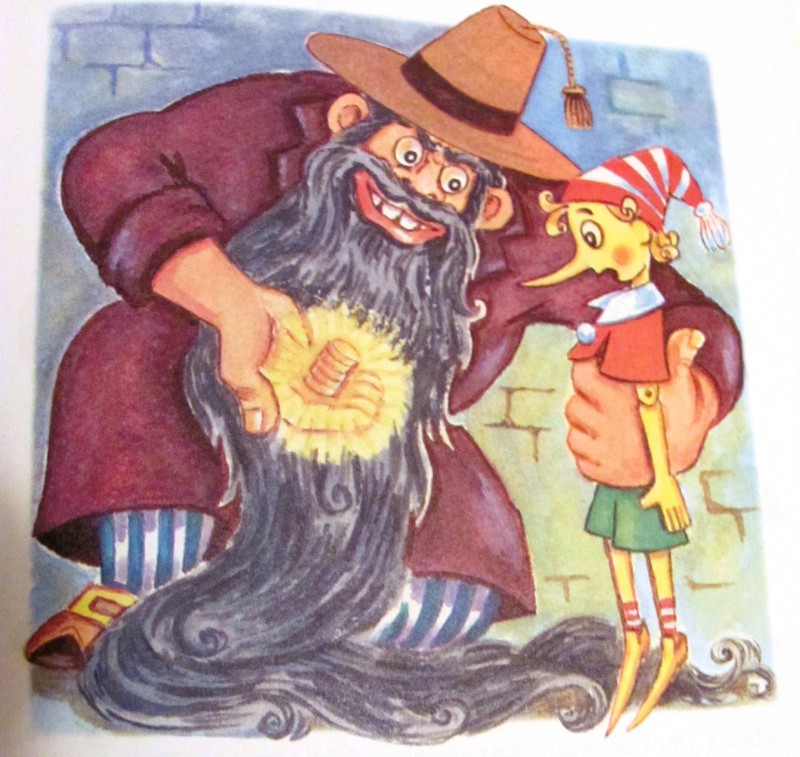 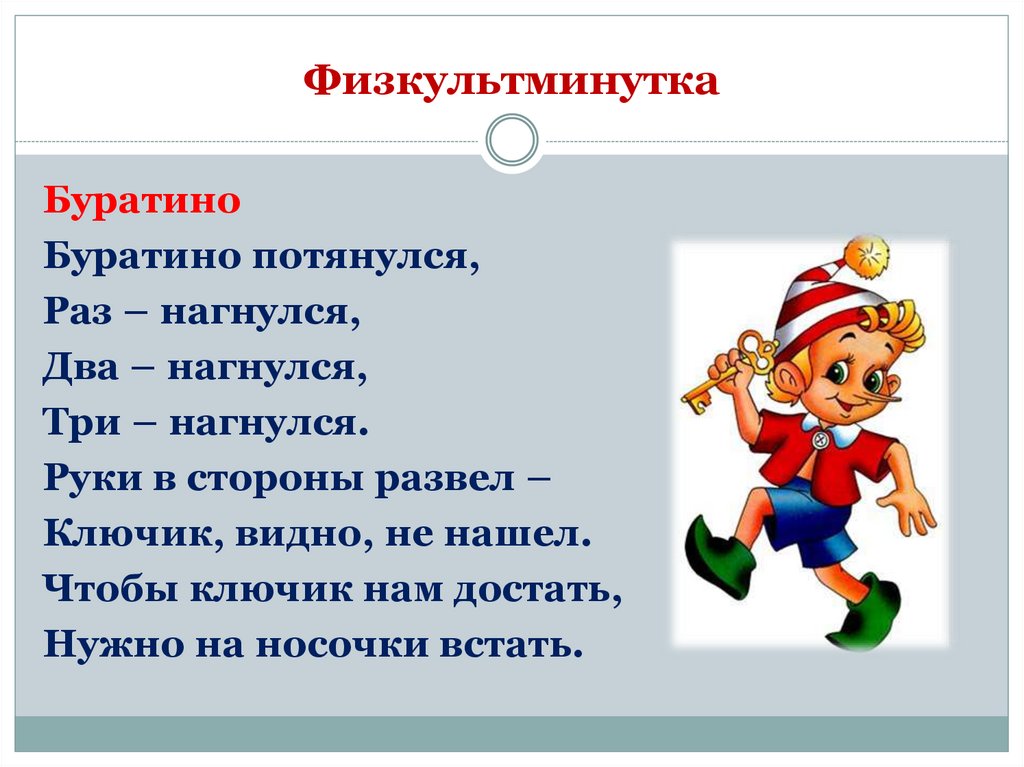 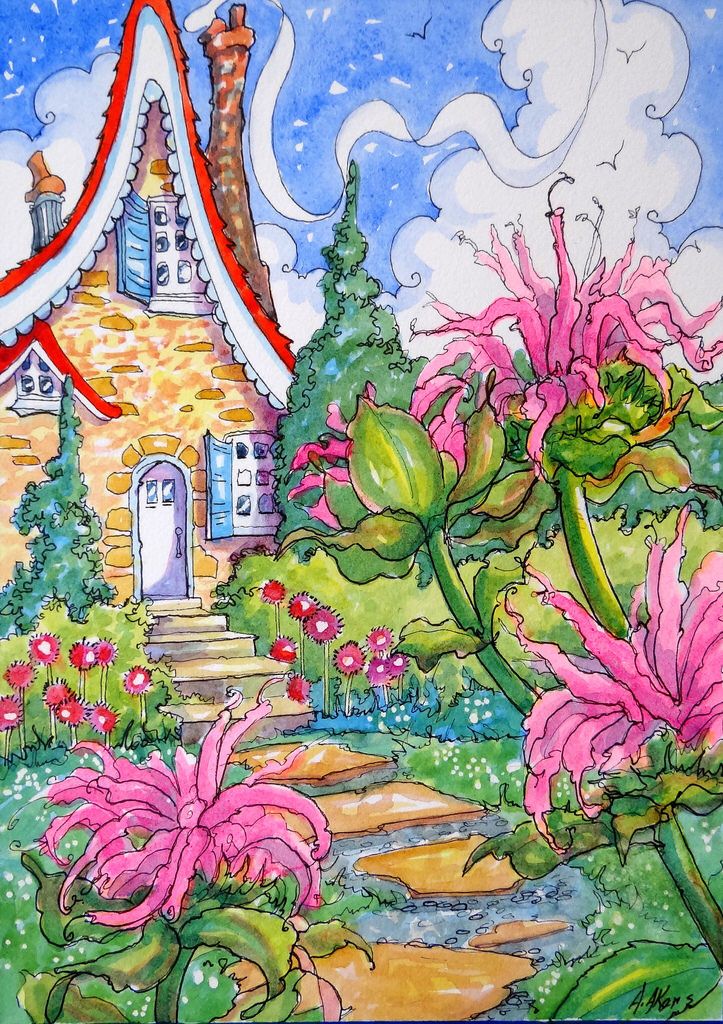 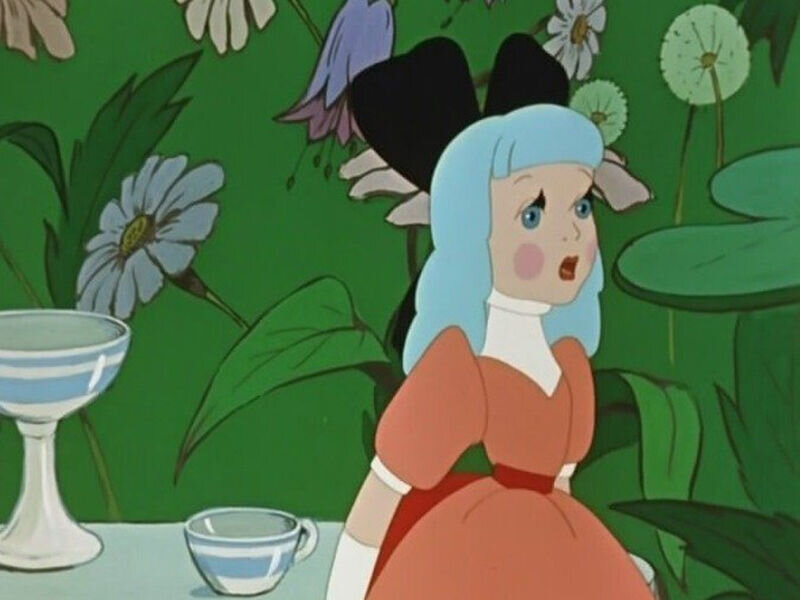 Задание от Мальвины 
№25 (с. 55). Решение задачи двумя способами.
Решение
Первый способ: (60 + 300) • 10 = 3600 (кг).
Второй способ: 60 • 10 + 300 • 10 = 3600 (кг).
3600 кг = 3 т 600 кг.
Ответ: на 10 дней бегемоту и слону требуется 3 т 600 кг травы.
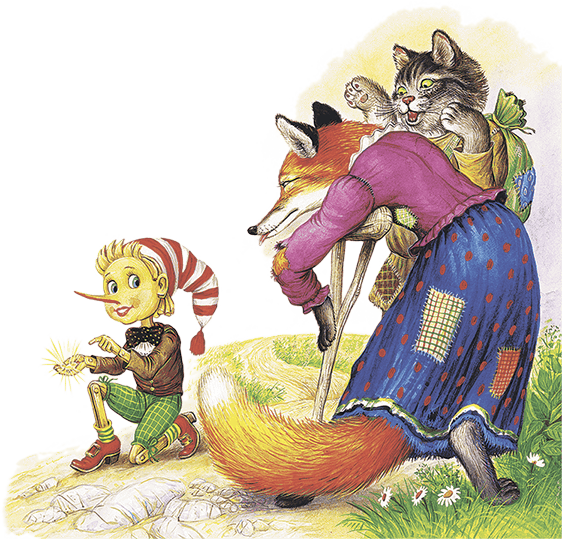 Кот и Лиса предложили Буратино вырыть три ямки, в первую ямку положить свои 20 монет, во вторую Базилио положит на 8 монет меньше, чем в первую, а в третью Алиса положит на 7 монет больше, чем во вторую. Сколько всего монет у них было?
Решение: 20 + 12 + 19 = 51 (монета) всего у них было.
 
Ответ: 51
Записать в тетрадь. Выразить  в указанных единицах измерения.
2 м 80 см = □ дм.  4 см 7 мм = □ мм.    2 ч 12 мин =□ мин.2 сут.10 ч = □ ч. 7 ц 20 кг = □ кг. 8 м 10 см= □ см.      2 в. 25 лет = □ лет.    17000 мм² = … см²
2 м 80 см = 28 дециметров;
4 см 7 мм = 47 миллиметров;
2 ч12 мин. = 132 минуты;
2 суток 10 часов = 58 часов;
7 ц 20 кг = 720 килограмм;
8 м 10 см = 810 сантиметров;
2 века 25 лет = 225 лет.
17000 кв. миллиметров = 170 кв. сантиметров
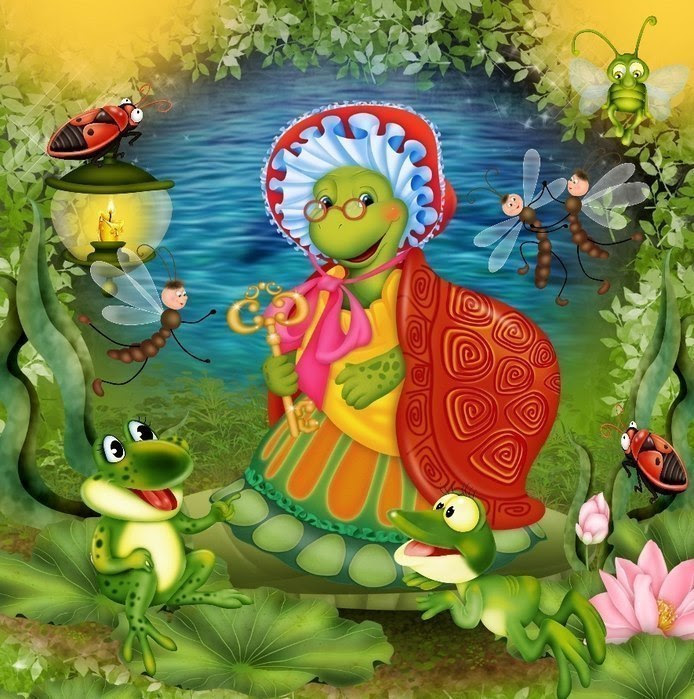 В окрестностях пруда три болота. В каждом болоте по 47 кочек, а на каждой кочке живет по пять лягушек. Каждая лягушка мечтает стать лягушкой-путешественницей. Сколько нужно уток чтобы осуществилась их мечта?
Решение: 3 * 47 * 5 * 2 = 1410 (уток)
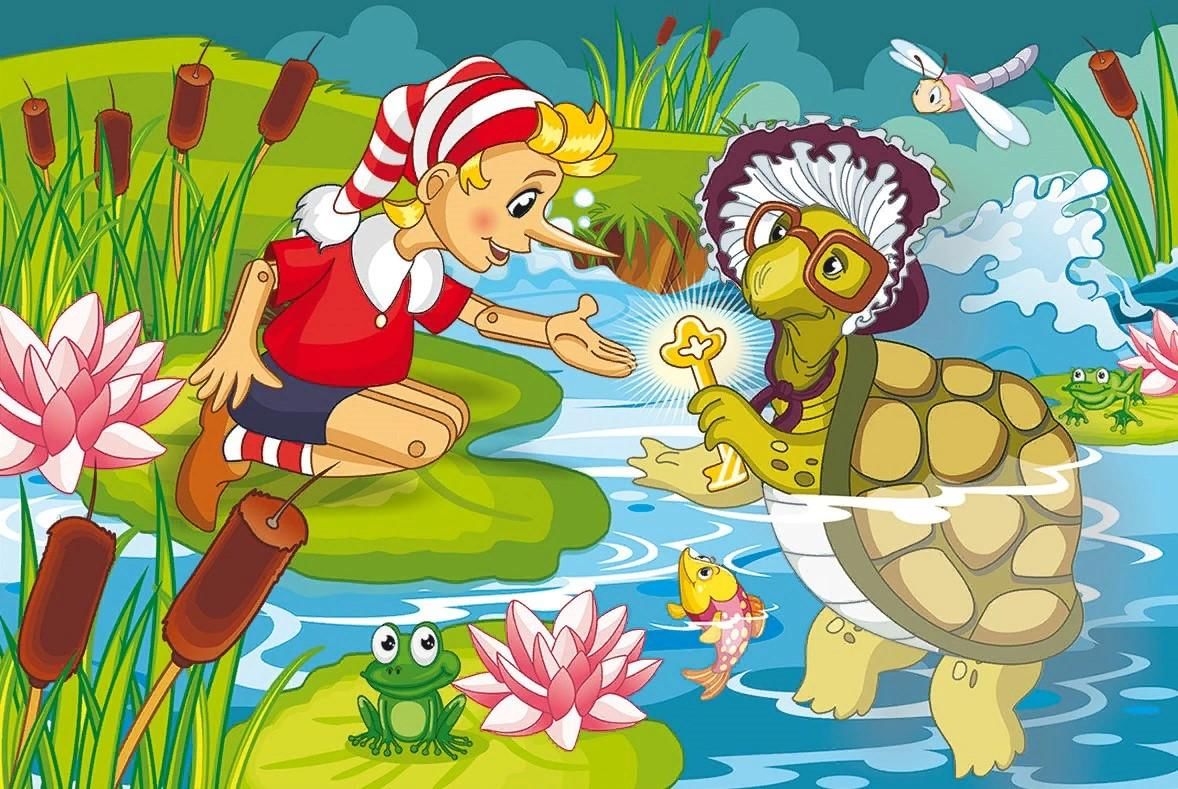 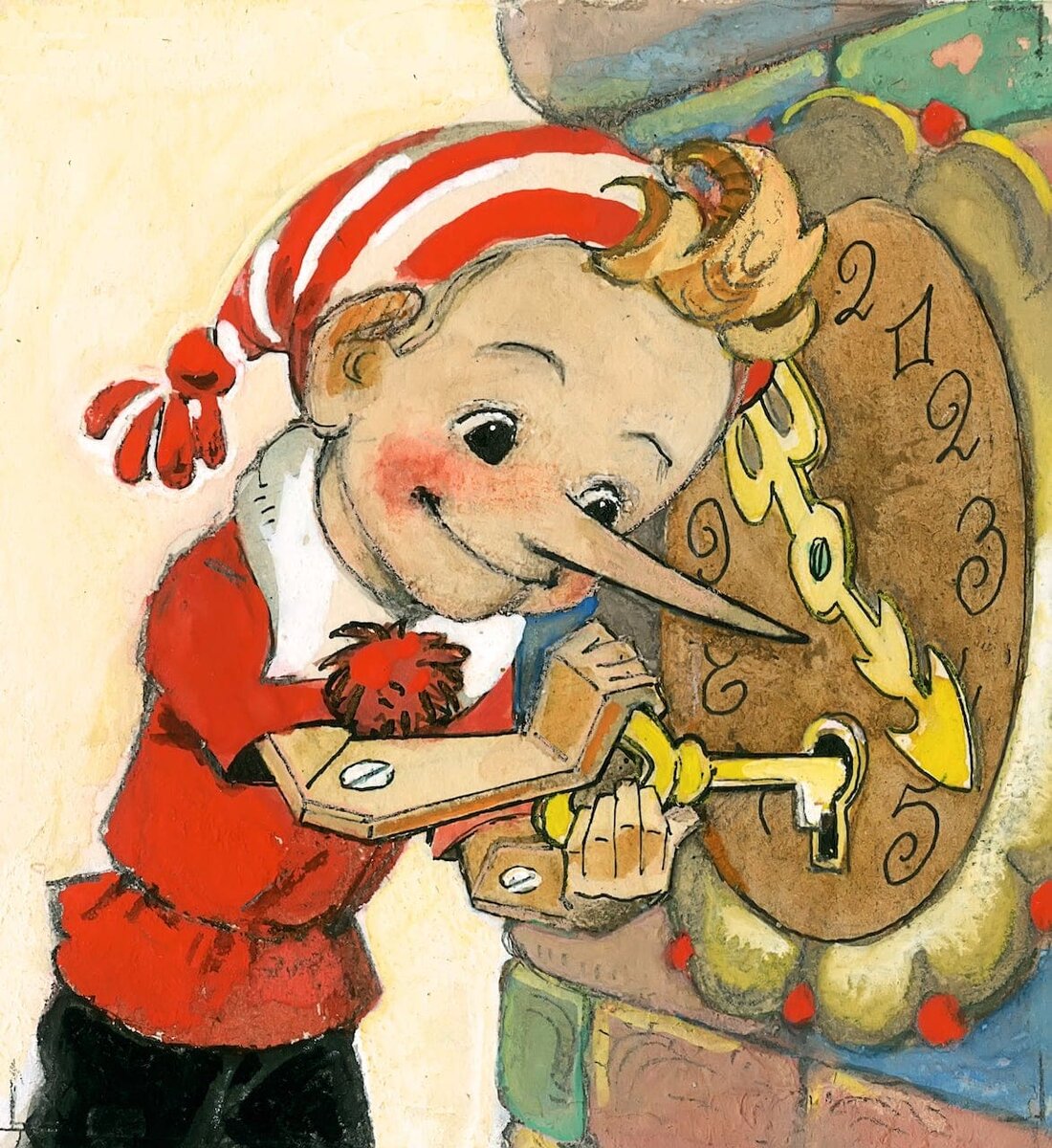 Преодолев так много испытаний,
Вы оказались у двери в Мир Знаний.
“Входите в нее!” – скажу вам я
- Добро пожаловать, друзья!
Домашнее задание:
№11 стр. 54 - найти частное и остаток, проверить решение.
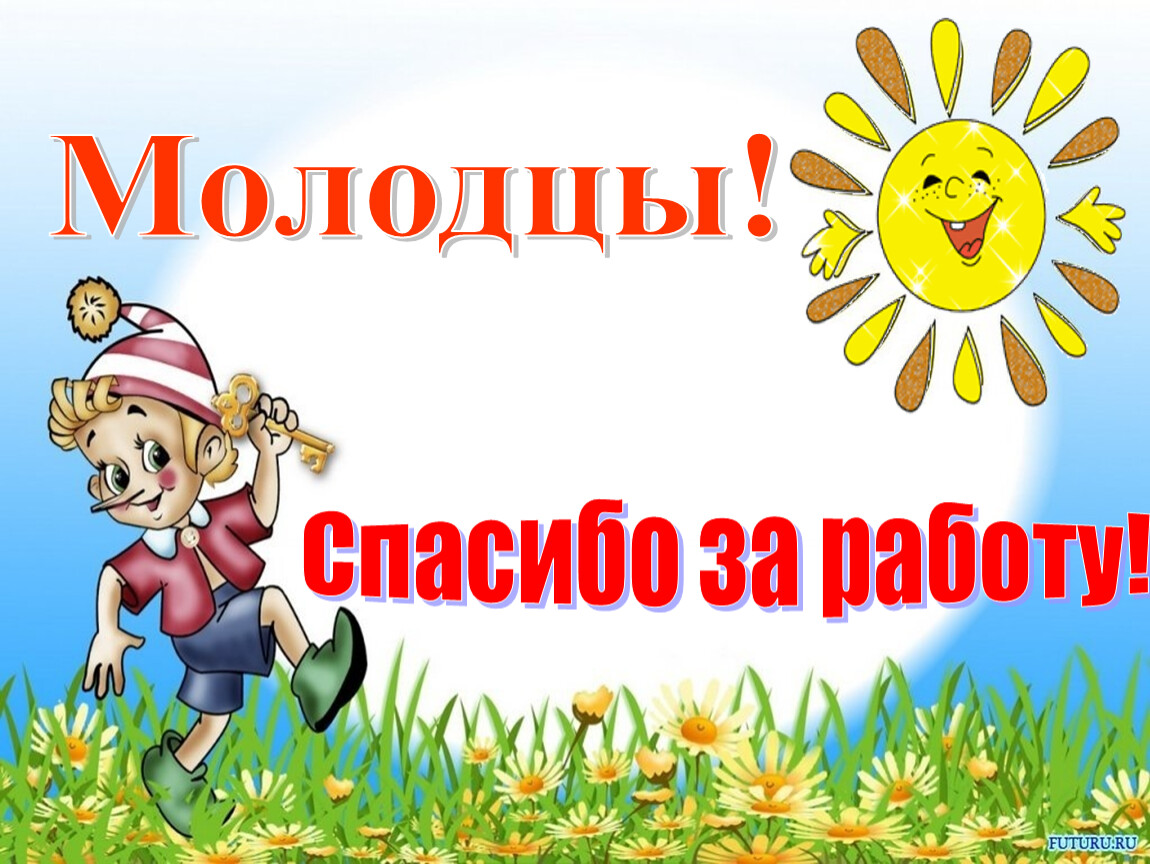